Towards a more accurate wind and solar power prediction by improving NWP model physics
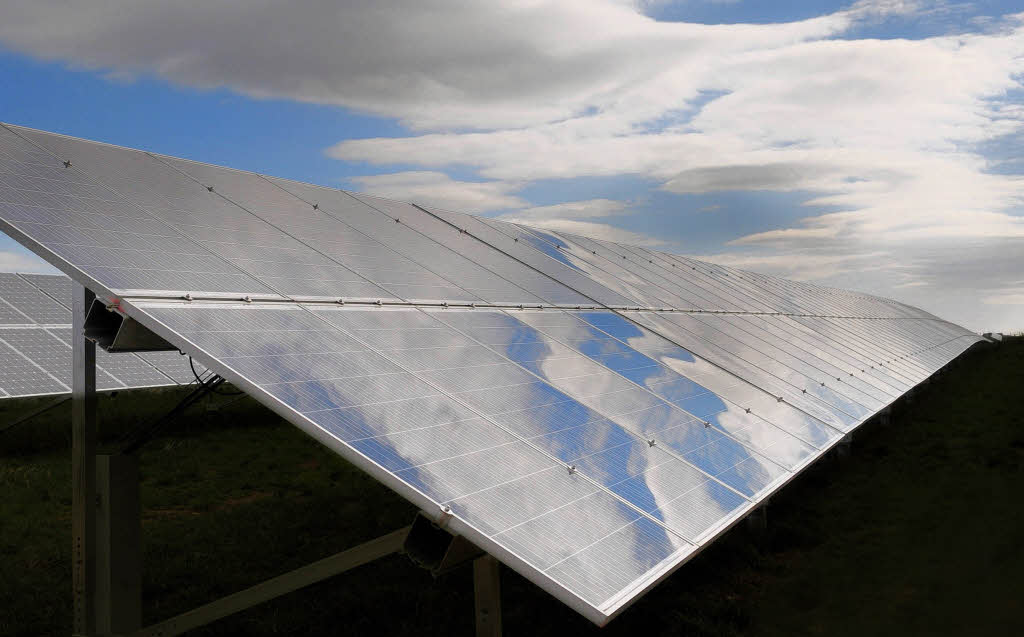 Carmen Köhler and Andrea Steiner
Outline
EWeLiNE Project
Modeling Errors
Clouds and Other Uncertainties
Diurnal Cycle of Wind
Conclusion
EWeLiNE
IWES
DWD
Weather-
forecast
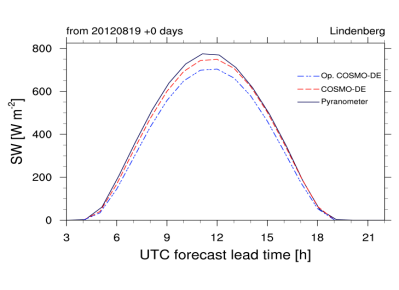 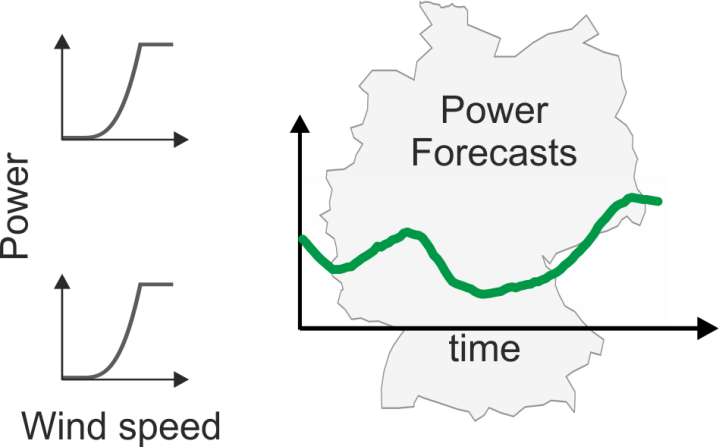 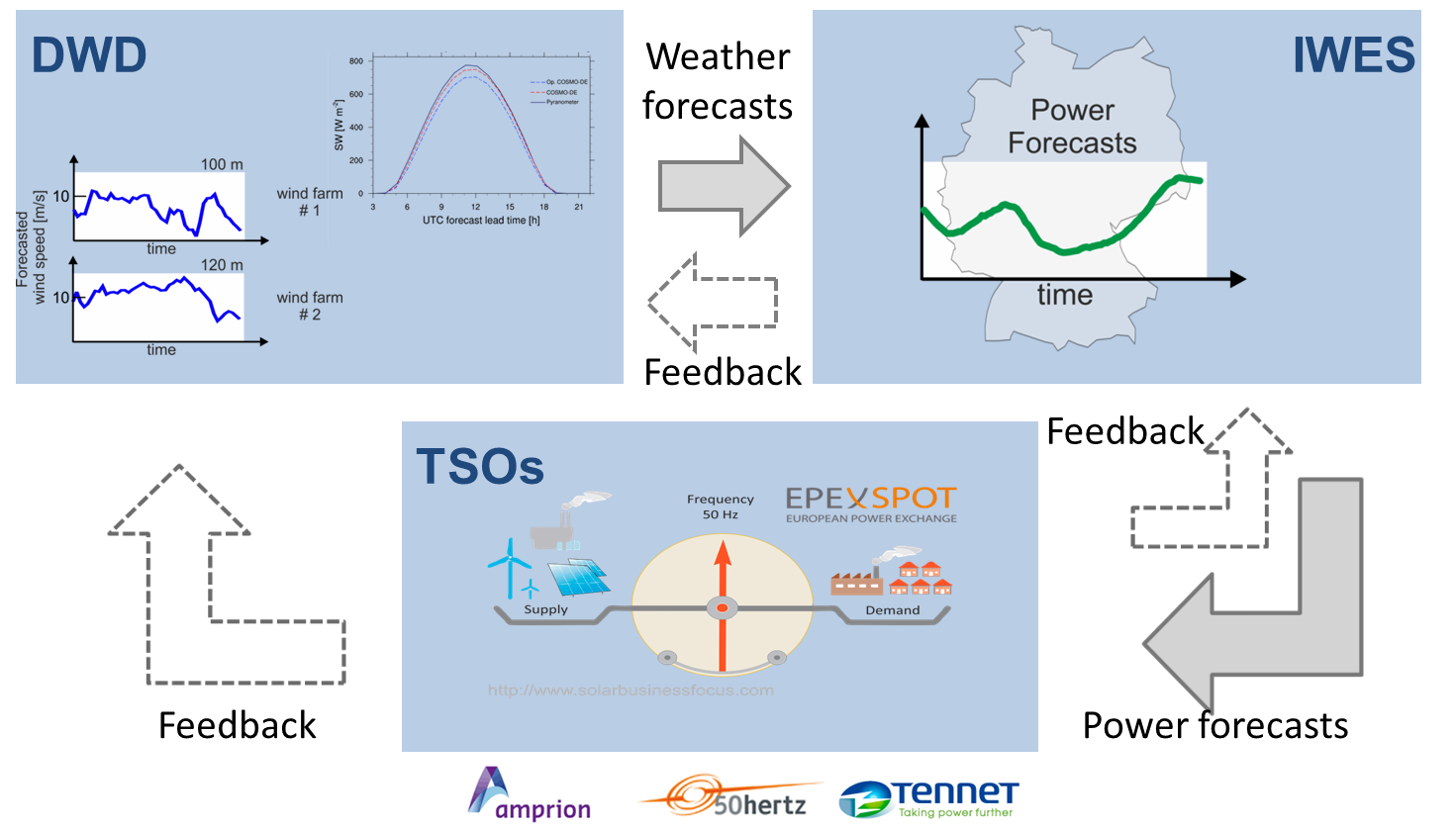 TSOs
Feedback
Power-
forecast
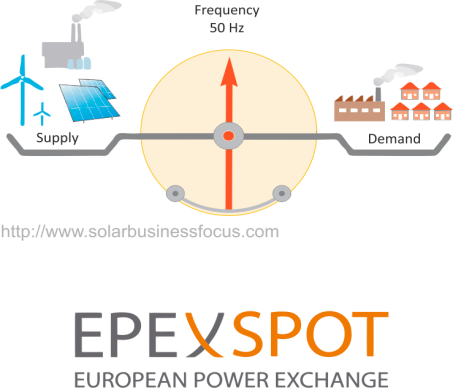 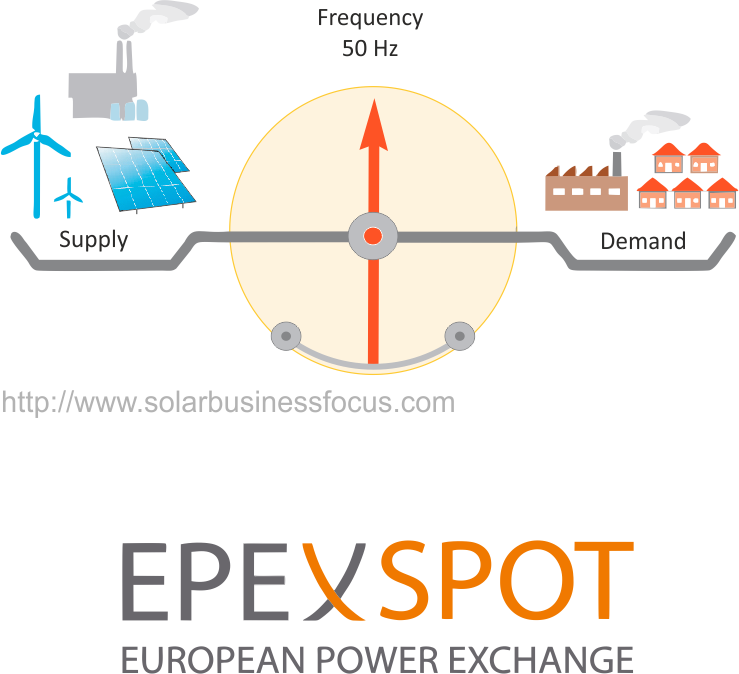 [Speaker Notes: Goal is to improve weather and power forecasts and develope new forecast products especially to ensure a stable transmission network system.]
PV Modeling Errors
Photovoltaik:
  Shallow convection after cold frontal passage
  Spatial and temporal resolution of convection
  Low stratus
  Snow cover on solar panels
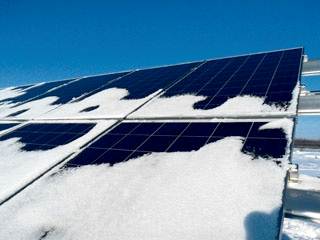 www.solarify.eu/
Data Assimilation- Low Stratus
Total cloud cover after 12 h free forecast
conventional + cloud assimilation
conventional only
satellite obs
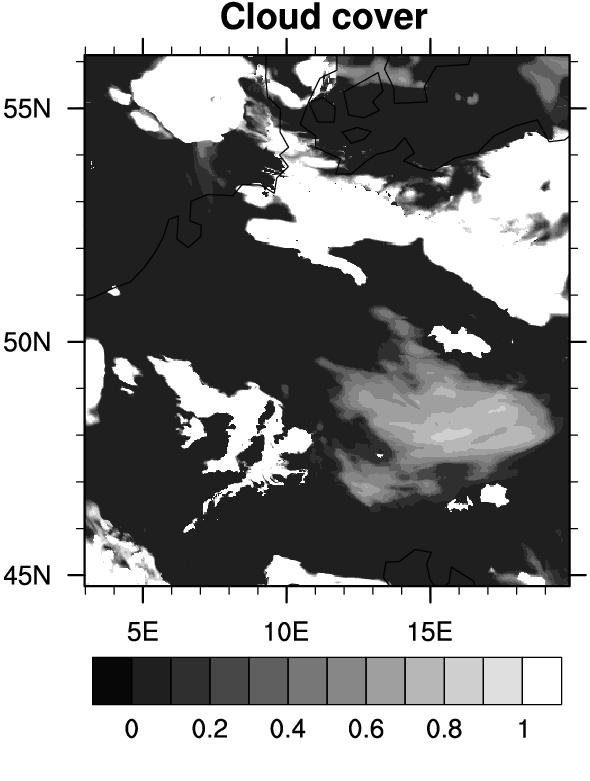 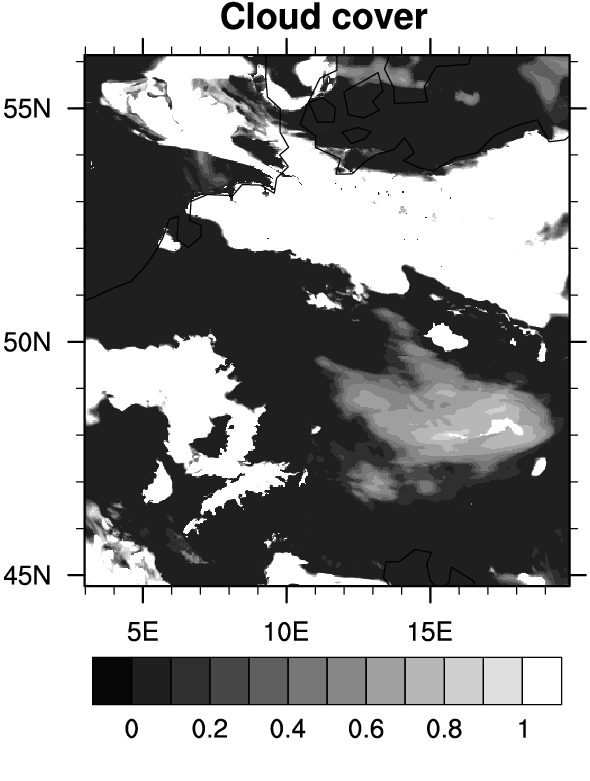 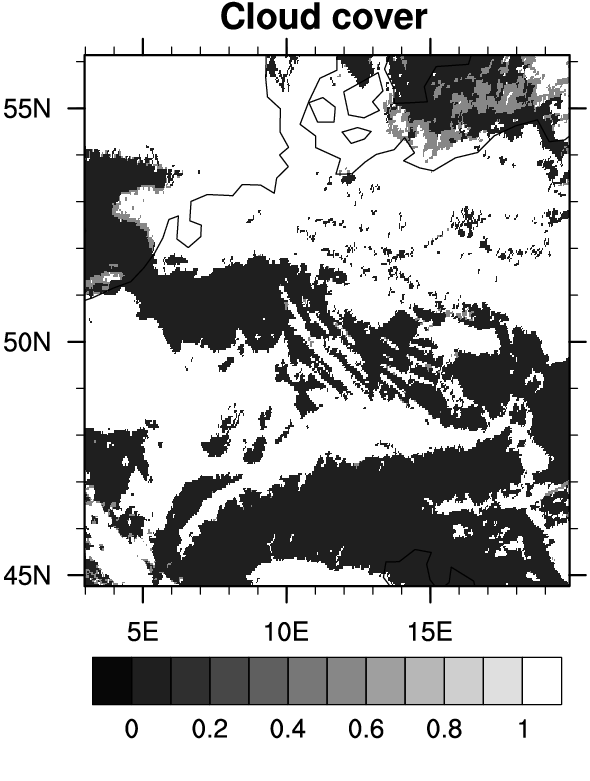 Cloud top height NWC SAF
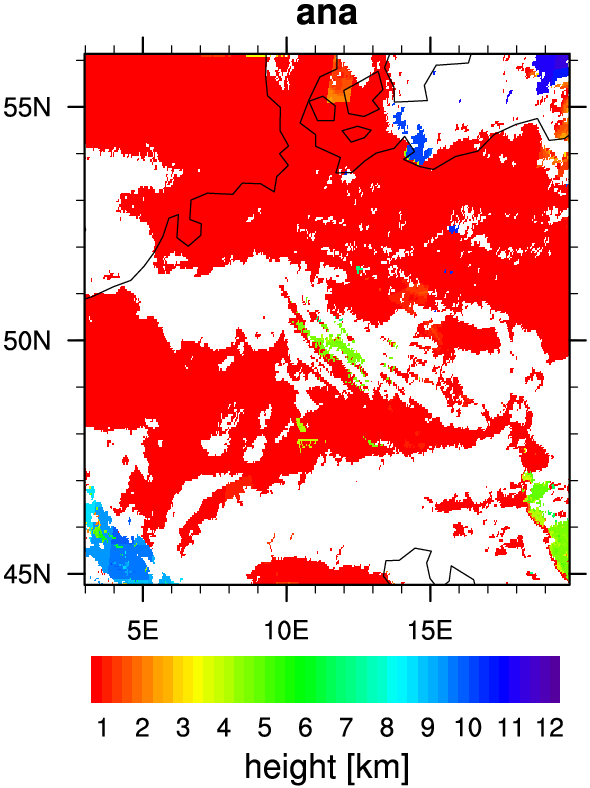 15. Nov 2011, 6:00 UTC 

Annika Schomburg, DWD
5
[Speaker Notes: Free- without further assimilation after t=0, convential without cloud product, + Minimal diffusion coefficient]
PV Modeling Errors
From a modelers perspective:
  Cloud-free days
  Optical thickness of clouds
  Aerosol interactions
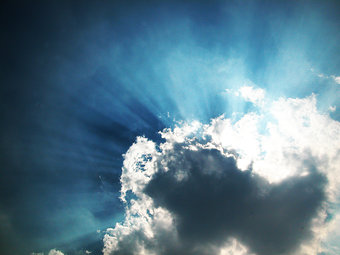 http://www.photocase.de/stock-fotos/33254-stock-photo-himmel-sonne-wolken-kalt-strahlung.jpg
PV Modeling Errors
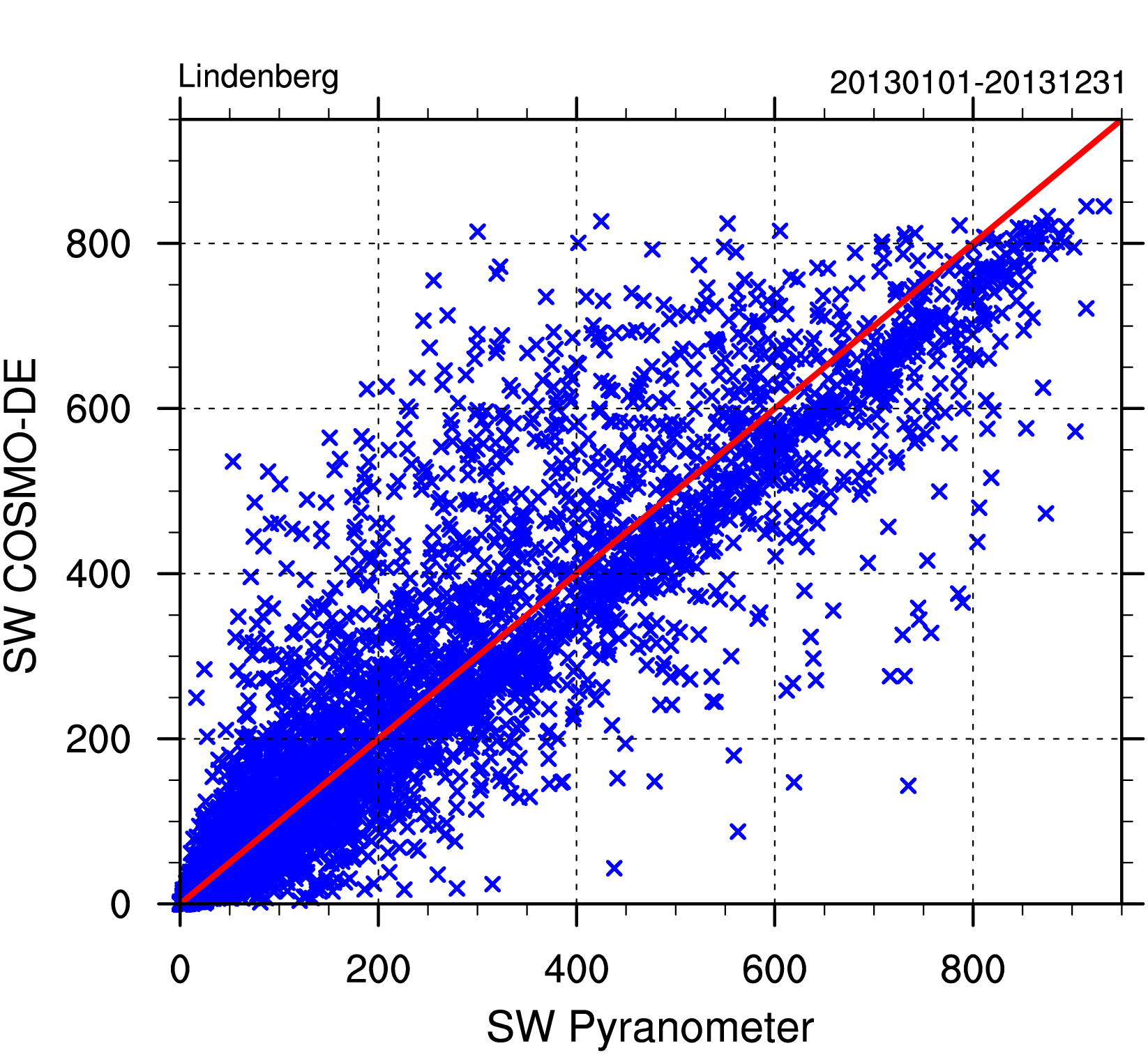 Too much radiation for cloudy conditions
Insufficient radiation for clear sky conditions
[Speaker Notes: Effect of the Tegen aerosol climatology (already implemented by Jürgen Helmert, DWD FE14)?]
PV Modeling Errors
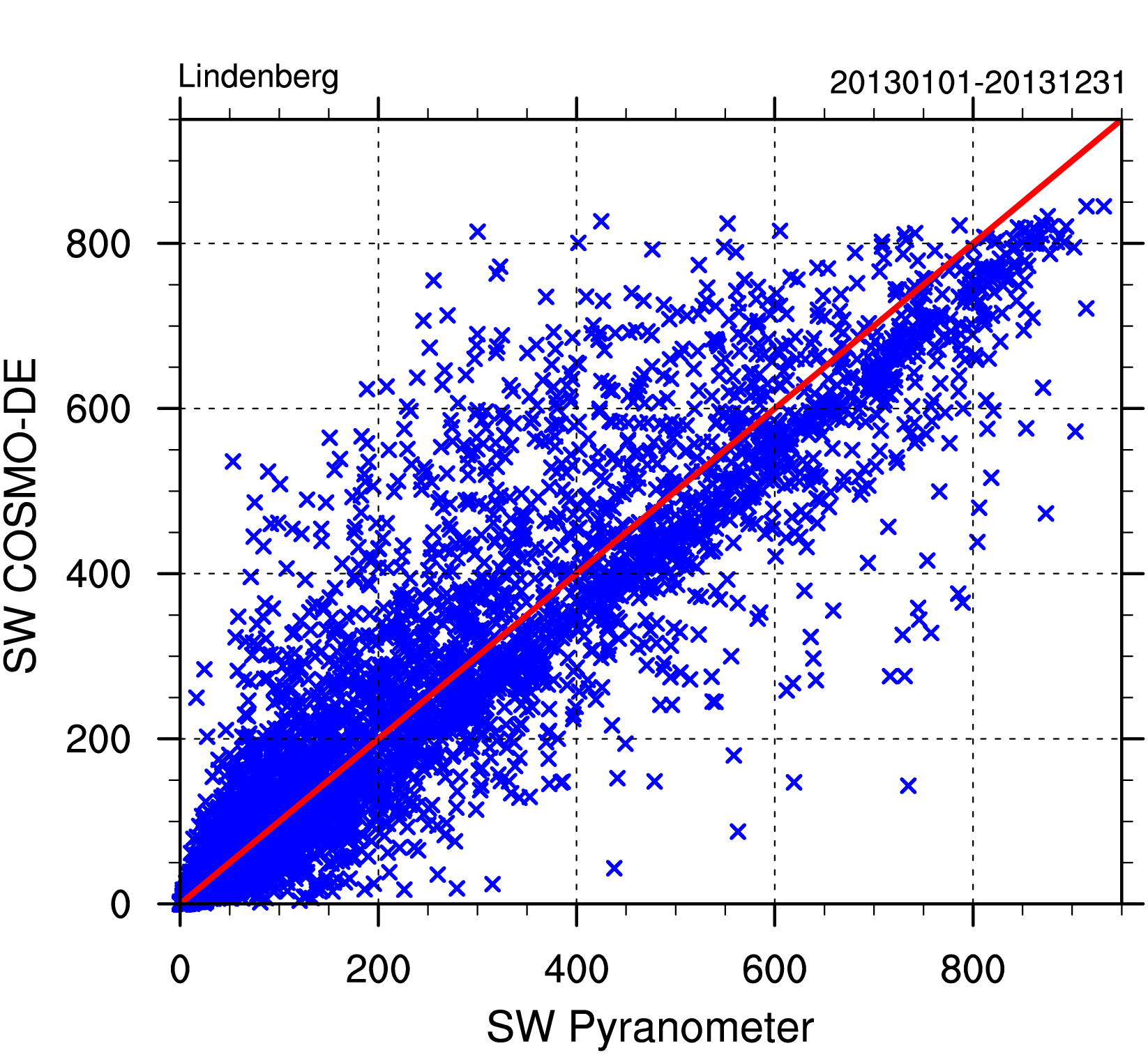 Insufficient radiation for clear sky conditions
[Speaker Notes: Effect of the Tegen aerosol climatology (already implemented by Jürgen Helmert, DWD FE14)]
Cloud-free Days
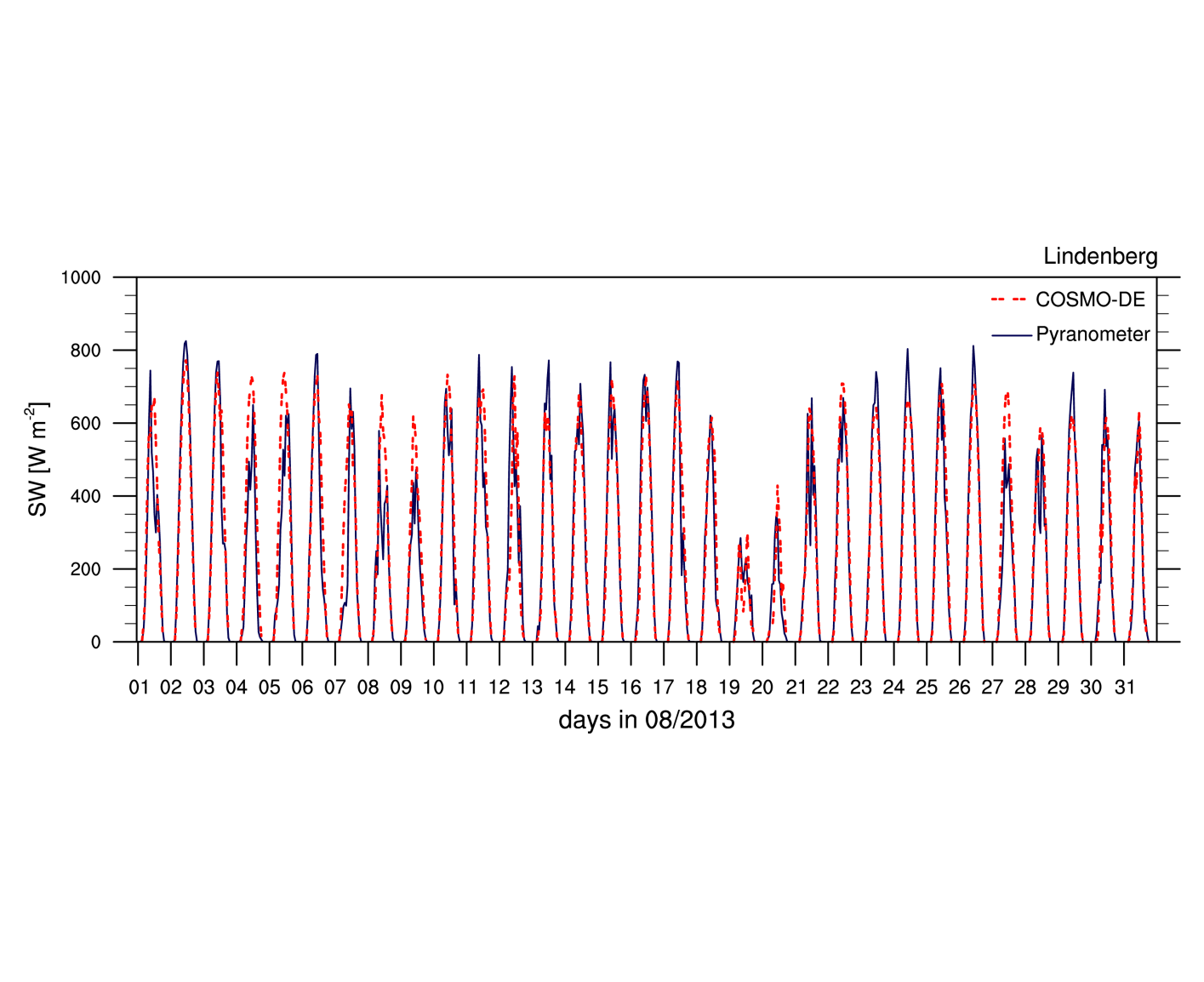 Aerosols from Tanré et al. 1984 are operational 
Constant in time
On cloud free days the shortwave radiation forecast of the COSMO-DE model is underpredicted
Cloud-free Days
Aerosol climatology from  Tegen, 1997
Aerosols based on Tanré, 1984 (operationel)
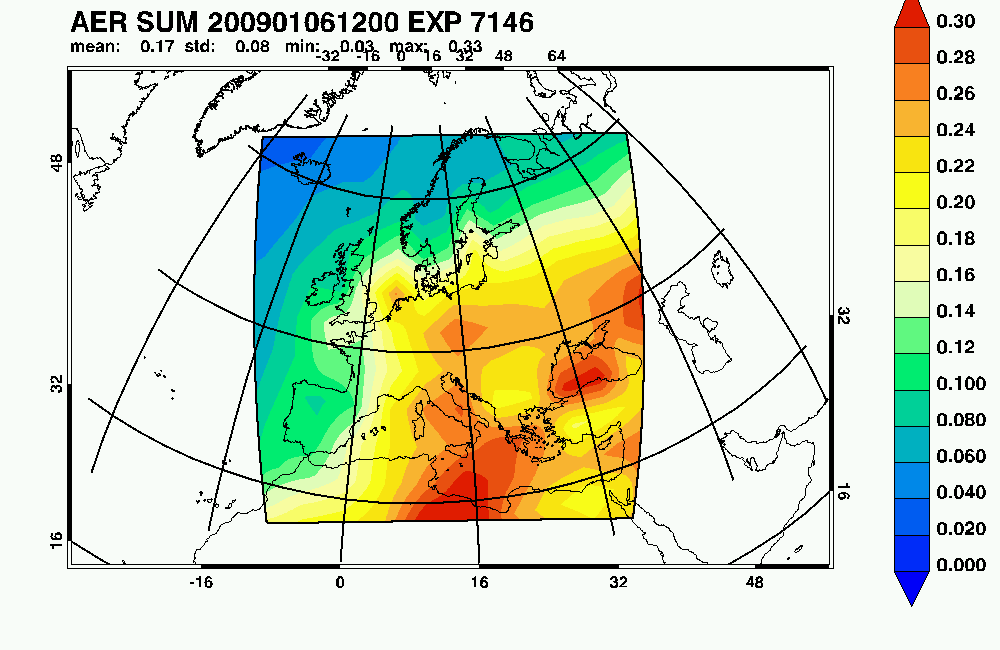 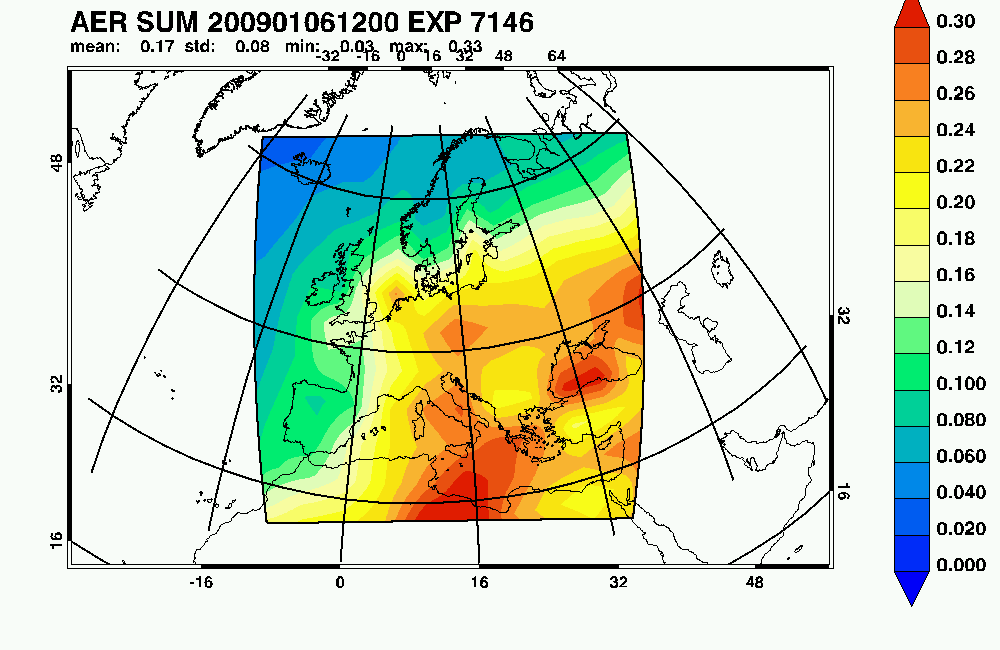 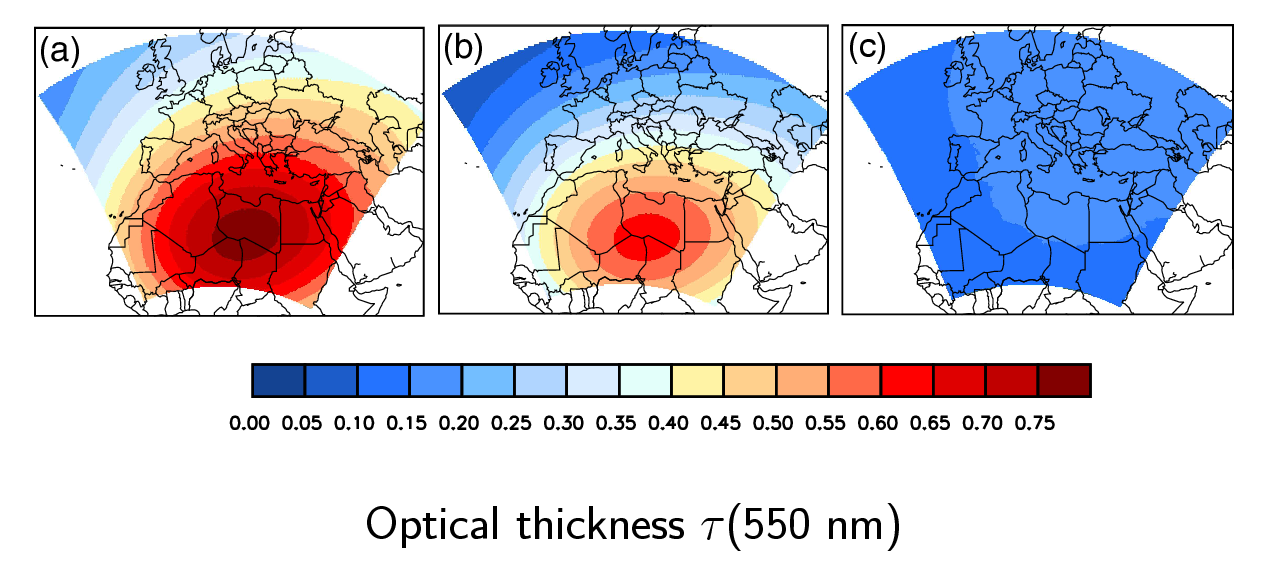 Source:Jürgen Helmert, DWD
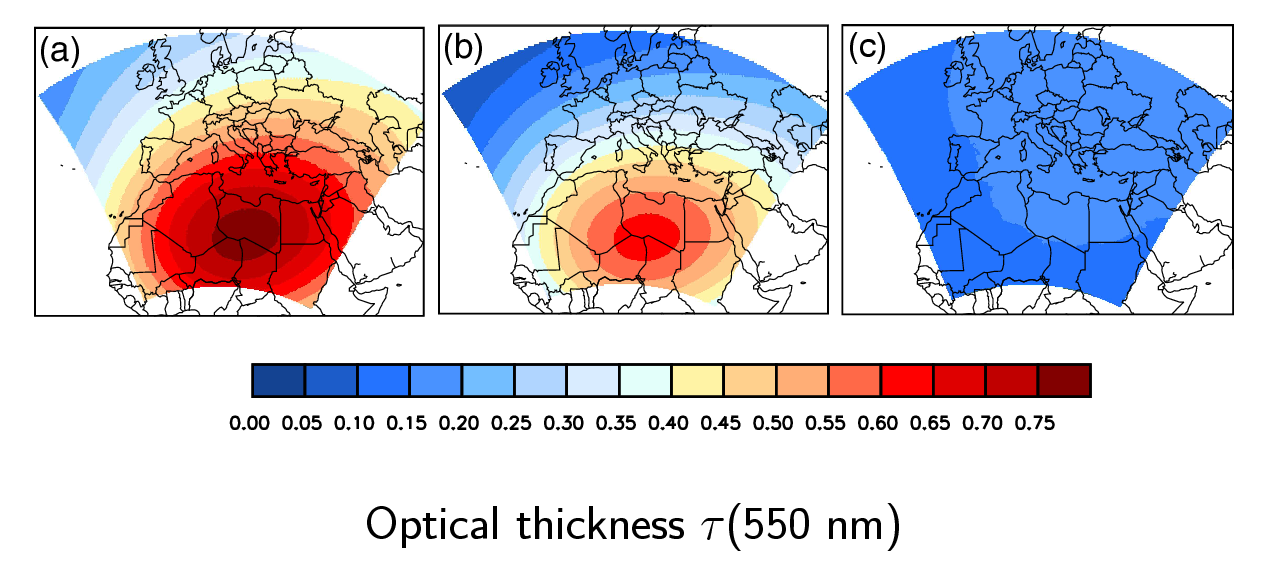 Source: Helmert et al. (2007)
optical thickness
extinction coefficient
wave length
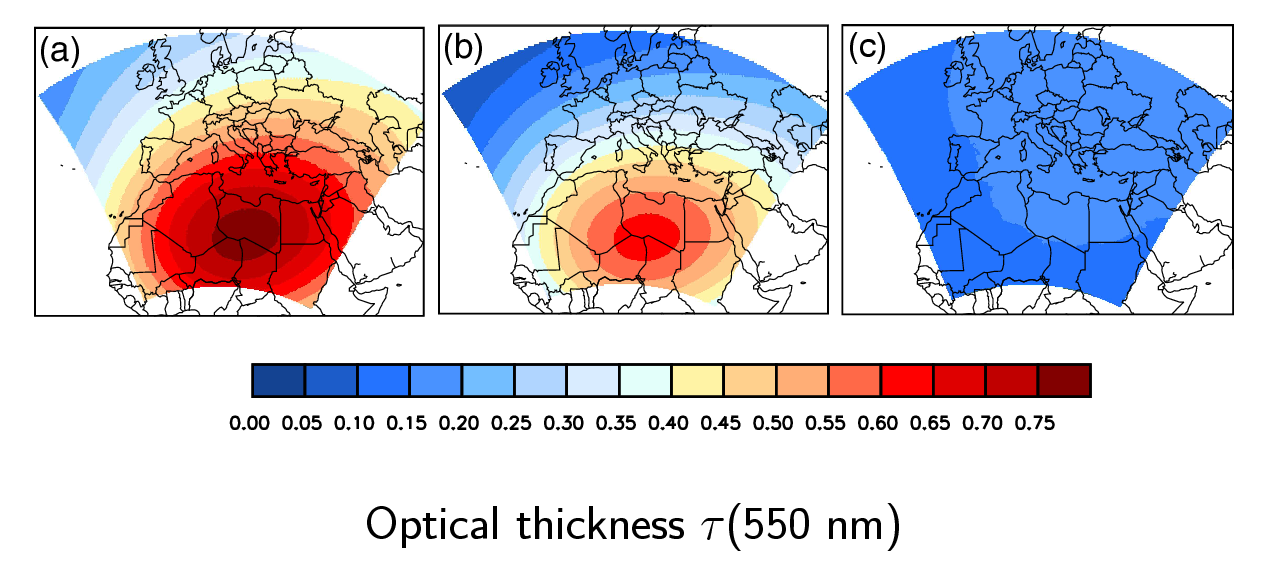 [Speaker Notes: Tanré constant over time, Aerosol optical thickness over Germany average of tau=0.38. Tegen aerosol climatology has a lower average optical thickness of 0.18. Aerosol optical thickness is the degree to which aerosols prevent the transmission of solar radiation by absorption or scattering, so extinction.]
Clear Sky Day- 18.08.2012
COSMO Tanré (op.)
COSMO Tegen
Pyranometer
Hourly averages of the surface shortwave irradiance
Using the Tegen aerosol climatology shows an improvement due to reduced optical 
     thickness of the atmosphere
PV Modeling Errors
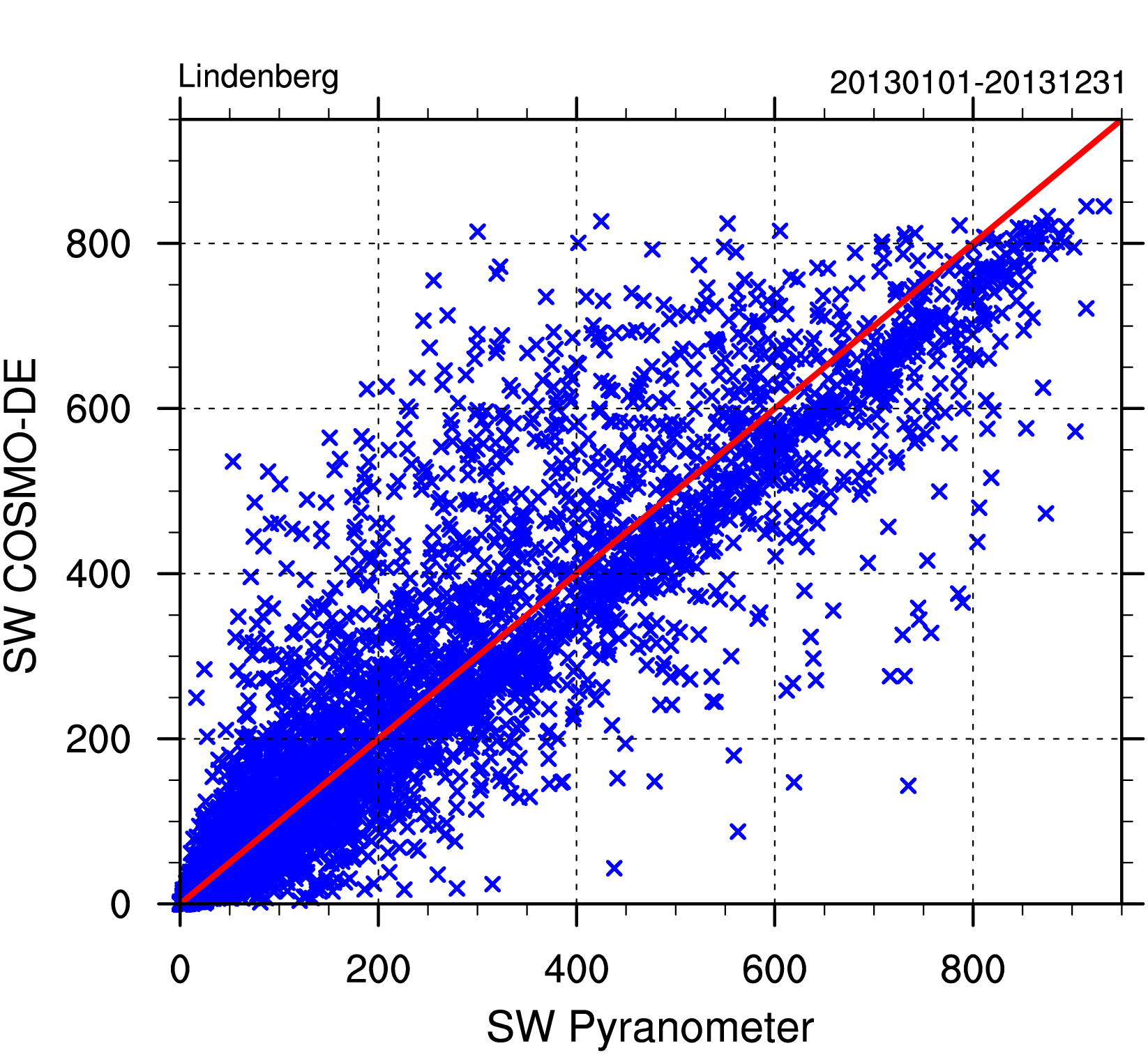 Too much radiation for cloudy conditions
[Speaker Notes: Effect of the Tegen aerosol climatology (already implemented by Jürgen Helmert, DWD FE14)?]
PV Modeling Errors
Radiation scheme based on Ritter und Geleyn 1992 only includes cloud ice and cloud water
Rain, snow and graupel are neglected

                   Clouds optically too thin

                   Optical properties are being revised and rain, snow and graupel accounted for in te radiation scheme (Uli Blahak, DWD)
Other Challenges
External factors important for PV power forecast which are currently not included in the operational model:
Sahara dust events
Solar eclipse
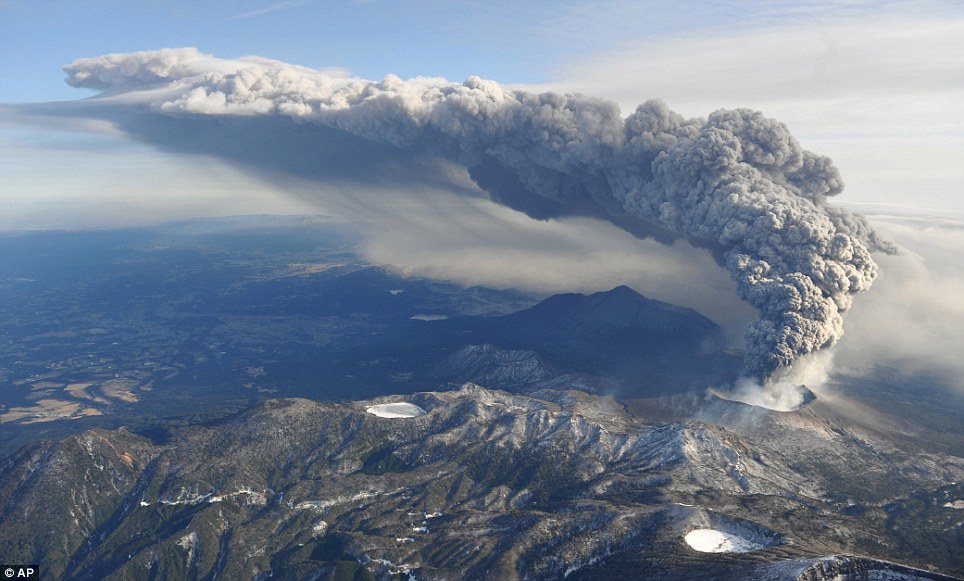 Sahara Dust
Aerosol optical thickness
Source: B. Vogel (KIT),
 J. Förstner (DWD)
Sahara Dust
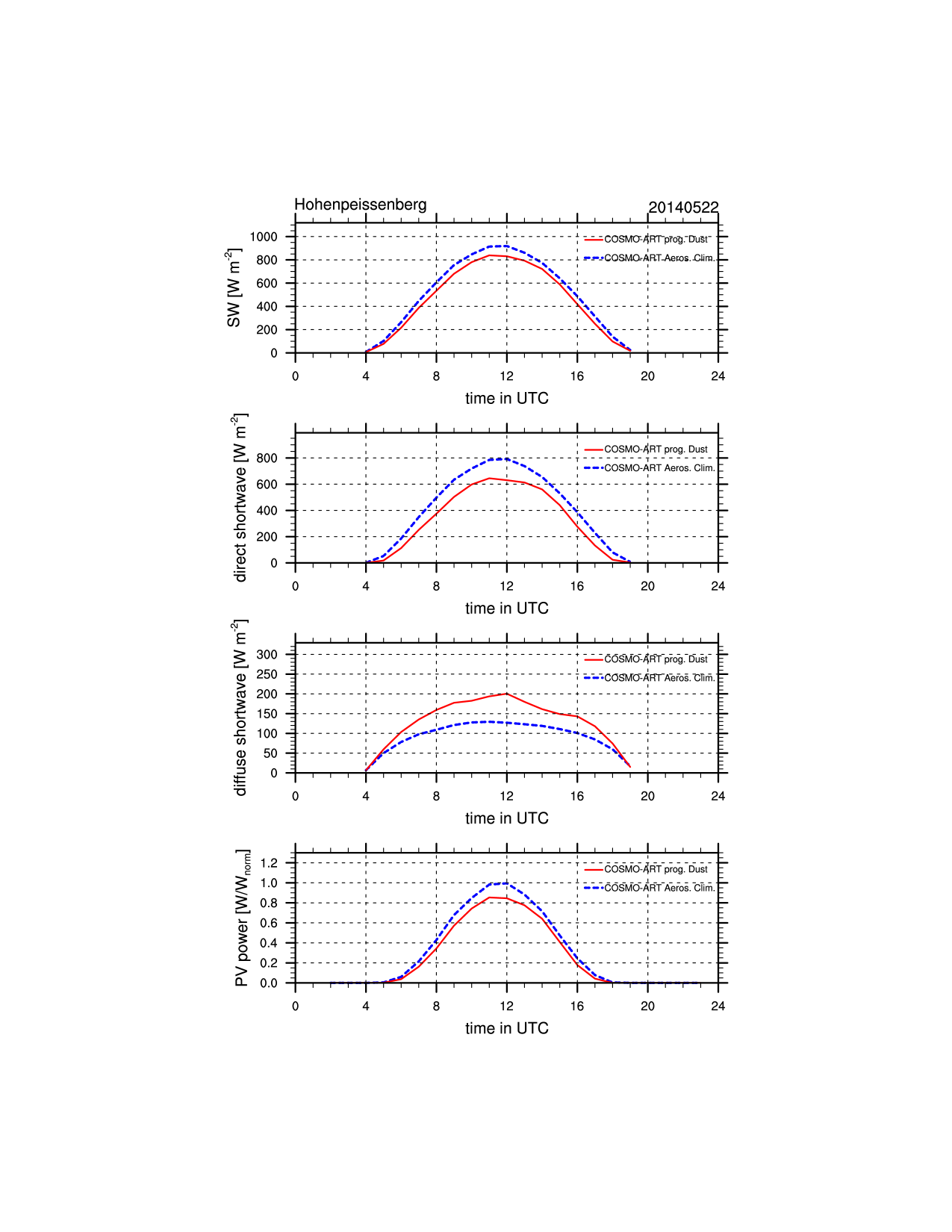 COSMO-ART prog. Dust
         COSMO-ART Aeros. Clim.
COSMO-ART prog. Dust
         COSMO-ART Aeros. Clim.
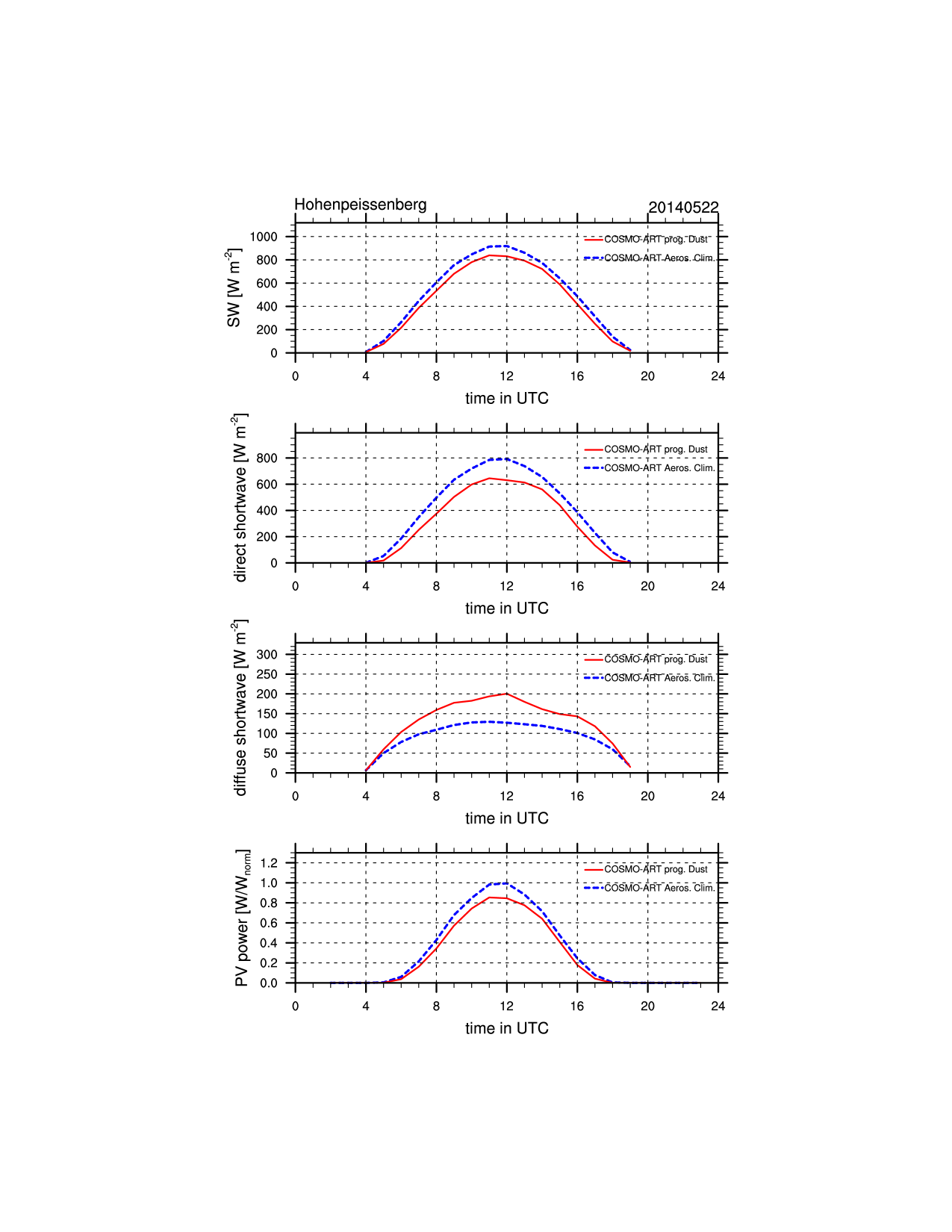 [Speaker Notes: 16%]
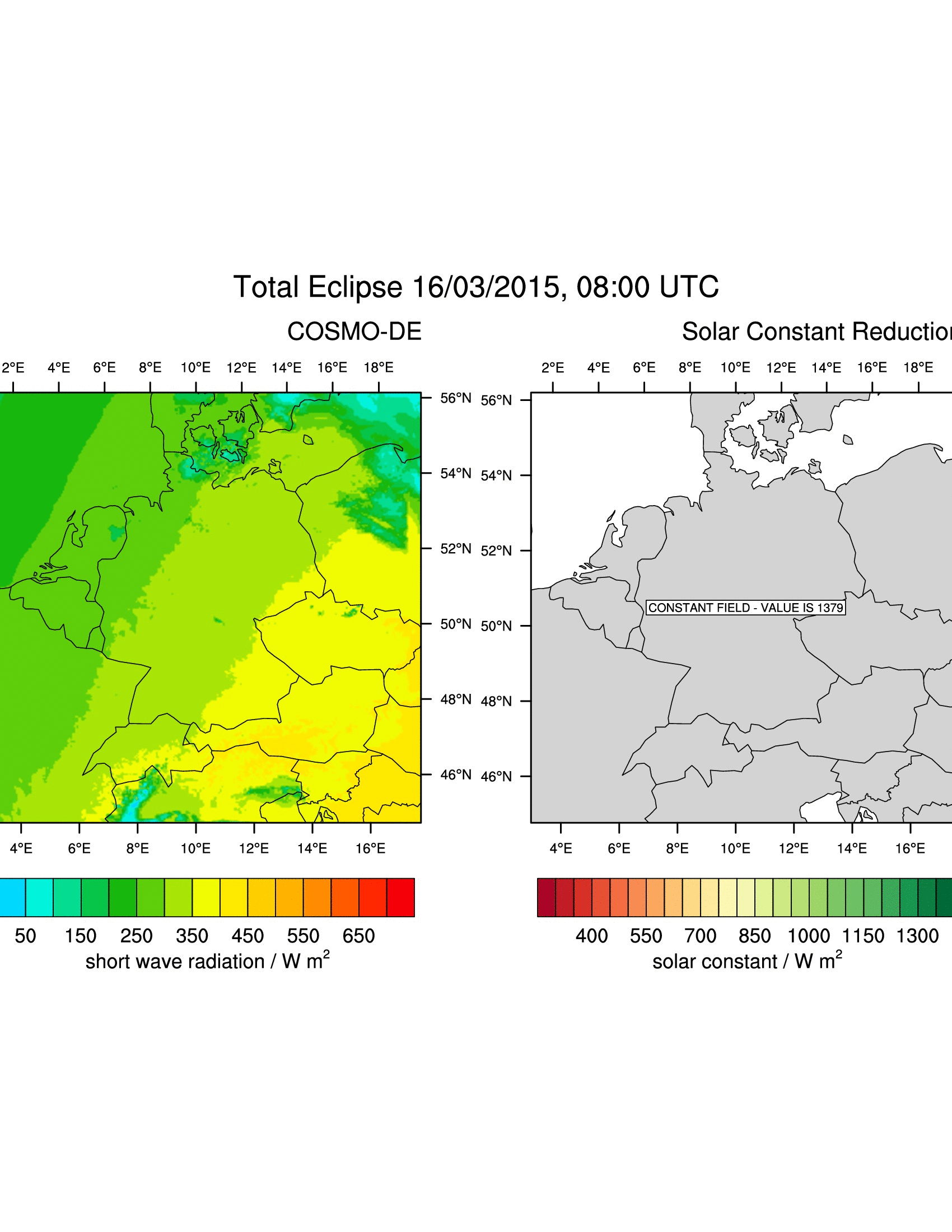 Solar Eclipse
March 20th 2015, 08:20-11.05h
Wind Modeling Errors
Which parameterization schemeshave a significant impact on forecasts of diurnal cycle in wind speed?
Soil-model:provides temperature and specifichumidity at the ground
Transfer-Scheme:provides surface fluxes of momentum heat and moisture
Turbulence Scheme:provides vertical turbulent exchangeof momentum, heat and humidity
Diurnal cycle needs to be improved for Wind Energy applications
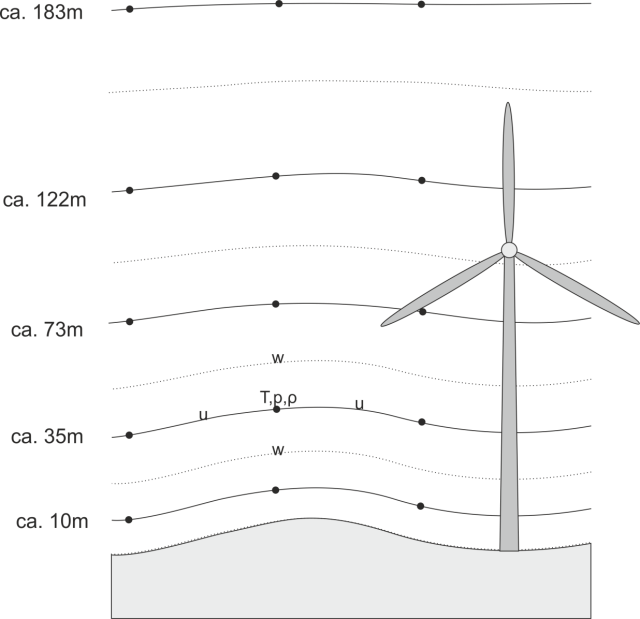 Turbulence-Model
Transfer-Model
Soil-Model
[Speaker Notes: Spatial resolution is limited by computational power
Forecast time step is governed by spatial resolution and numerics

Hydrostatisch – nicht hydrostatisch!!!!
IFS x  16km (91 levels, top at 0.01 hPatime step 600s)
COSMO-DE x  2.8km (50 levels, top at 0.01 hPatime step 25s)
Global Model x → 16 km, Mesoscale Model x → 1km

The outer layer: (PBL above surface layer): fluxes are not constant as n the surface layer but decrease monotonically from their surface values]
Parameterization in NWP models
Modified turbulence parameters allow for higher nocturnal wind speeds
Example of sensitivity study
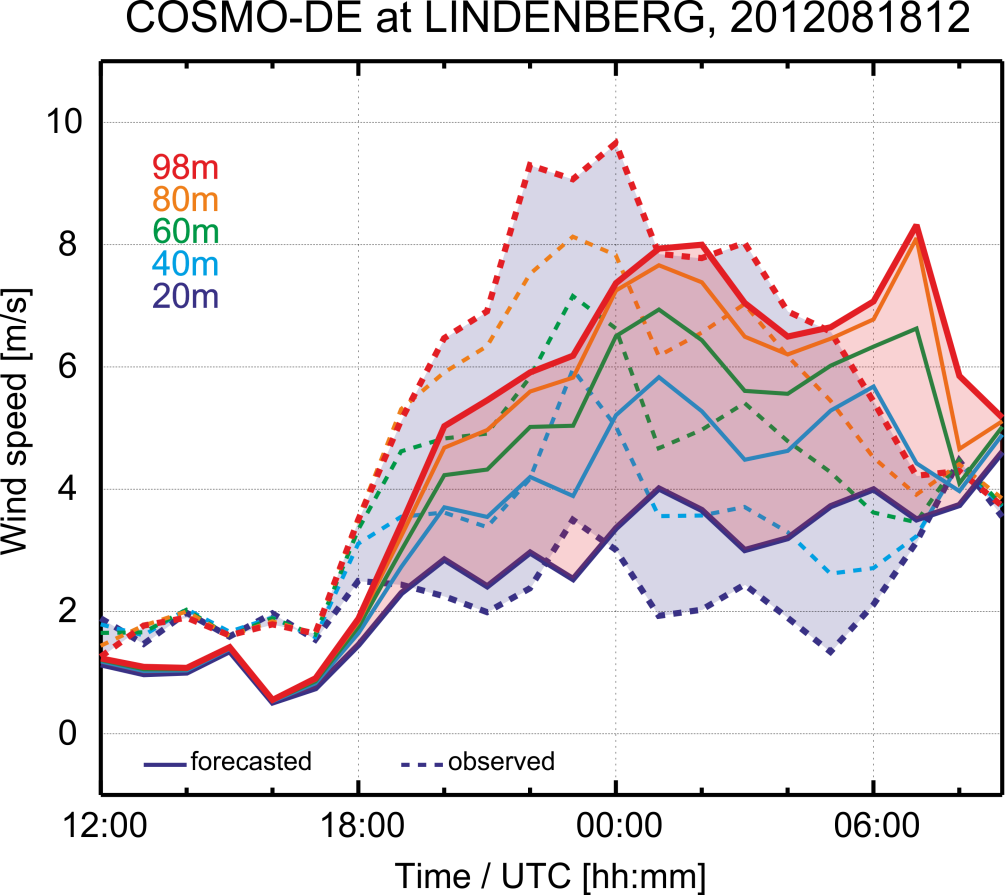 Operational
“turb_mod”
patlen=200, rlammom=0.7, tkh/min=0.1, astab=1
Observations operated by Meteorologisches Observatorium Lindenberg
[Speaker Notes: Where – in the sense of which parameterization scheme could be improed]
Summary
Data Assimilation:
Assimilate cloud information from various sources at the convective scale in a LETKF system ongoing: 
     Satellite products, PV power

Model physics: Solar
Revision of optical cloud particle properties 
Change aerosol climatology
Quantify effects of sahara dust and solar eclipse

Model physics: Wind
Critical parameters localized 
Work on stability functions in turbulence scheme
Experiments with improved setup
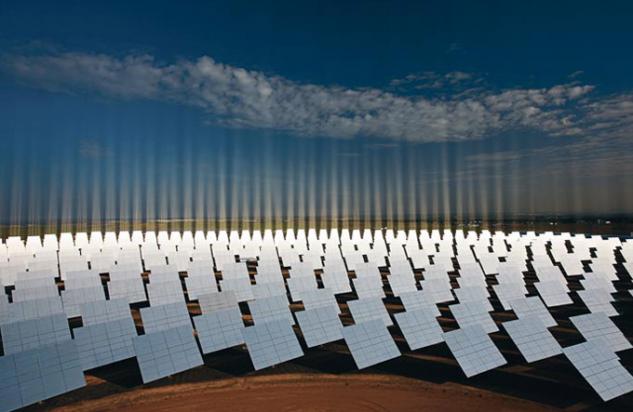 Thank you!
www.nationalgeographic.de
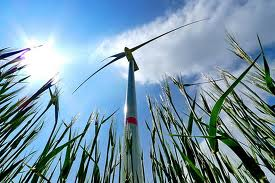 Questions?
www.geo.de